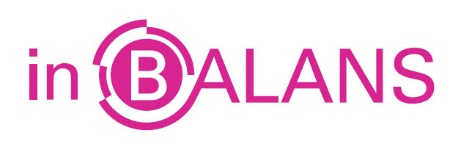 Titelbalk
Hierin staat onder andere 
de naam van het programma 
de naam van de werkmap 
de naam van de bewerker
de werkbalk Snelle toegang
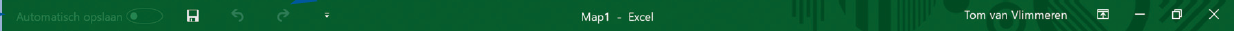 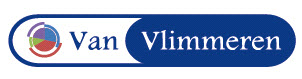 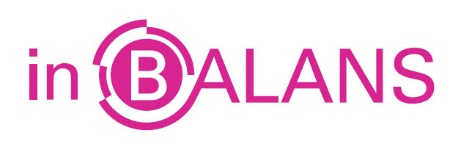 Werkblak snelle toegang
Hier staan de standaardknoppen om snel op te kunnen slaan en een handeling ongedaan te kunnen maken.
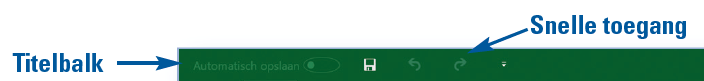 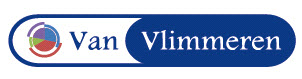 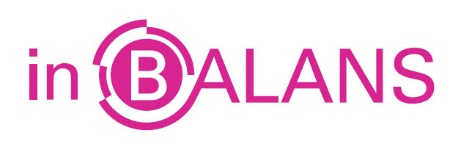 Lint
Onder de titelbalk staat het lint. Het lint bevat verschillende tabbladen.
Elk tabblad heeft betrekking op een aantal functies die logisch bij elkaar horen. 
Per tabblad zijn de functies ook weer logisch bij elkaar gegroepeerd.
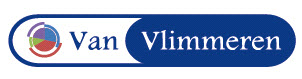 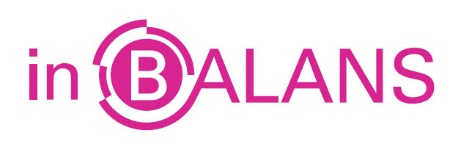 Lint
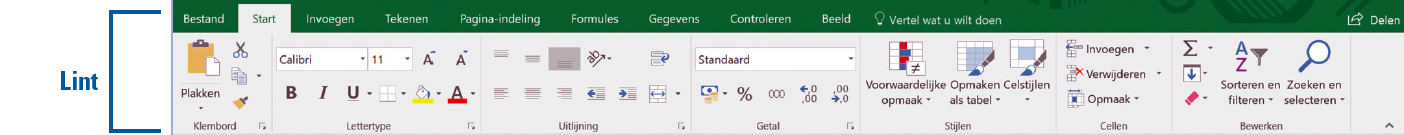 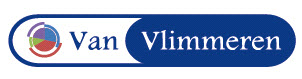 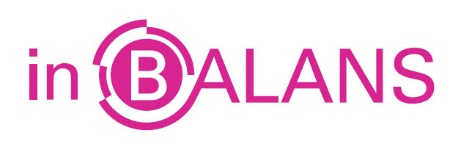 Kolommen
De kolommen lopen verticaal en elke kolom heeft een eigen letter:
A, B, C, enzovoort.
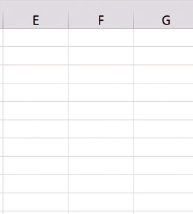 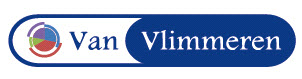 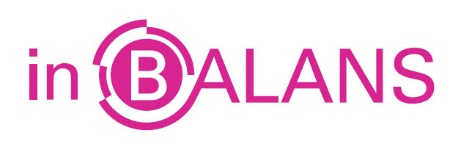 Rijen
De rijen lopen horizontaal en hebben elk een nummer: 1, 2, 3, enzovoort.
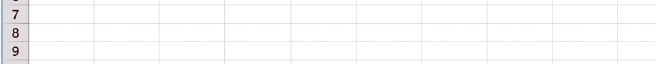 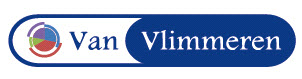 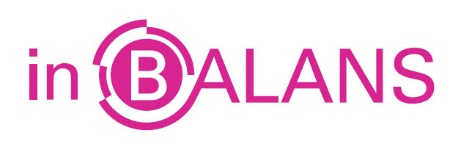 Cel
                        Een hokje in een soort digitaal 
                         ruitjespapier dat afzonderlijk te benoemen is door achter het woord cel de coördinaten te zetten.
We beginnen altijd met de letter van de kolom en vervolgen met het nummer van de rij.
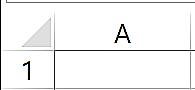 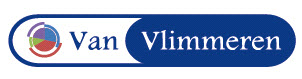 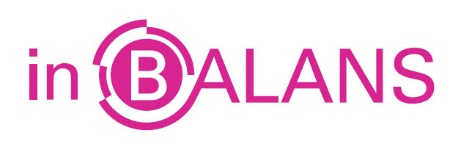 Actieve cel
De cel waar een zwart randje omheen staat. Dit is de cel waar je iets mee kunt doen, bijvoorbeeld cijfers, tekst of een formule invoeren.
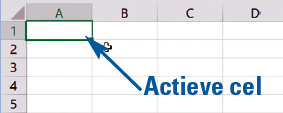 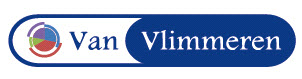 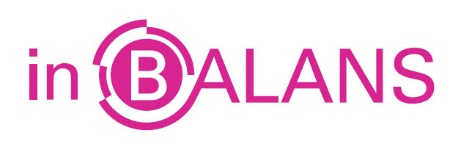 Formulebalk
Dat is de balk juist boven de kolomletters waarin je kunt zien wat de inhoud van een cel is.
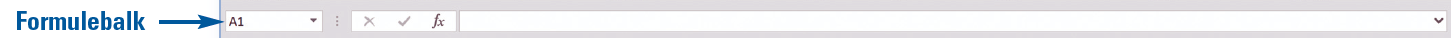 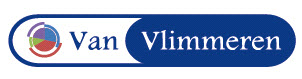 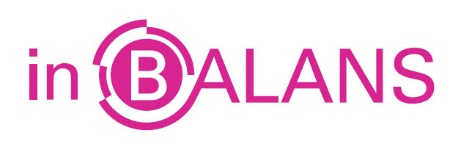 Formulebalk
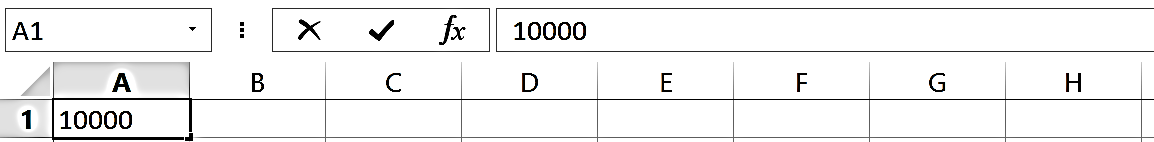 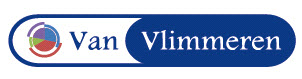 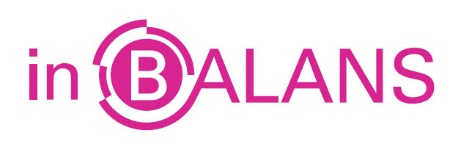 Statusbalk
Helemaal onder aan je scherm vind je de statusbalk. In deze balk kun je bijvoorbeeld aanwijzingen zien voor acties die je onderneemt.
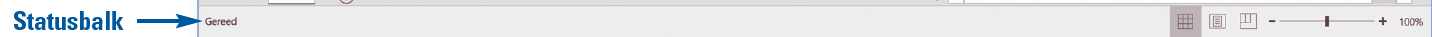 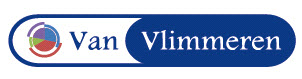 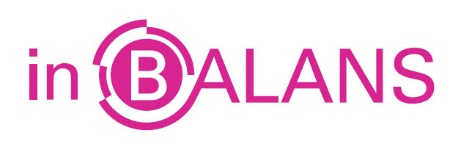 Bereik
Een selectie van meer cellen. We geven een bereik weer door 
haakje openen
celcoördinaten van de eerste cel
: 
celcoördinaten van de laatste cel 
haakje sluiten
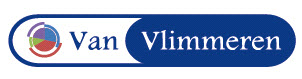 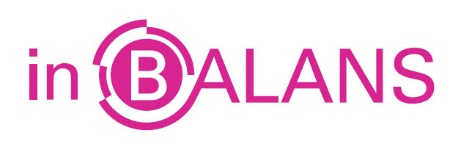 Volgorde bepalen bereik
Bij het bepalen van eerste en laatste beginnen we altijd linksboven en eindigen rechtsonder.
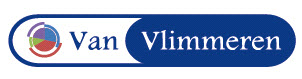